«Паровозга дөрес утырт»
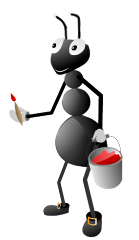 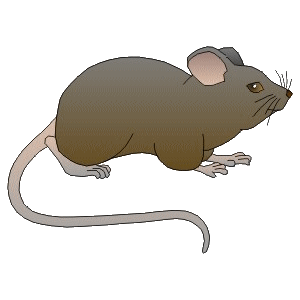 3
1
5
1
2
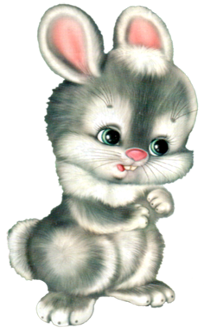 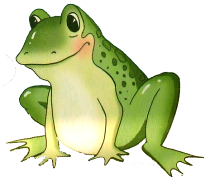 1
4
2
«Тиенгә чикләвекләрне җыярга ярдәм ит»
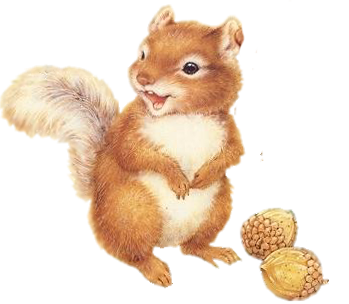 9-3
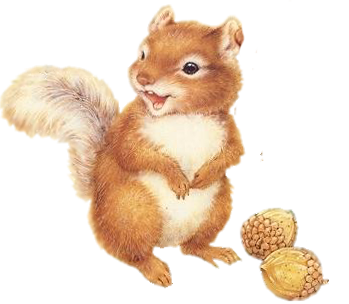 3+4
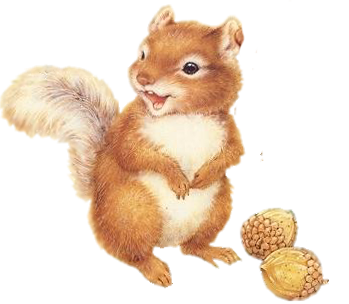 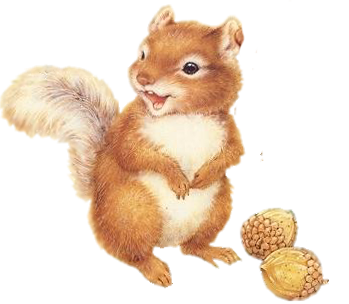 5+2
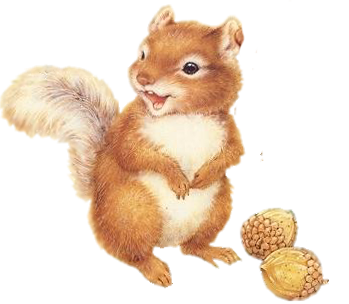 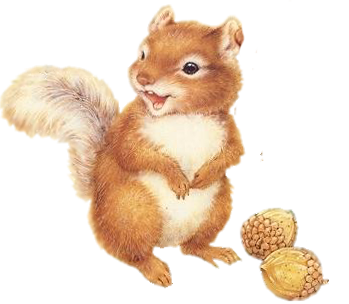 0+7
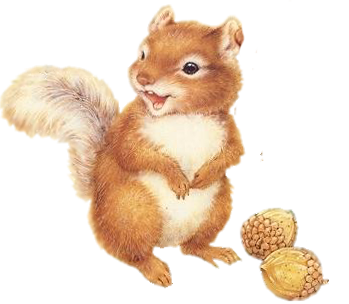 8-3
6-2
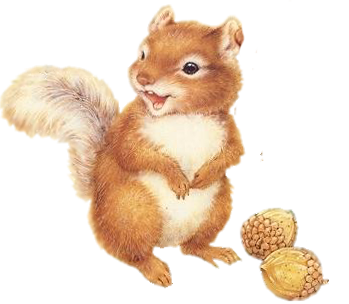 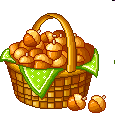 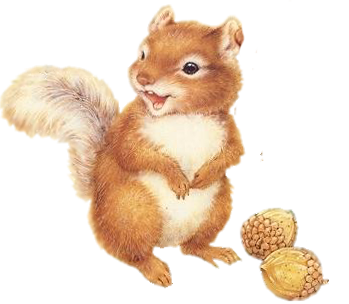 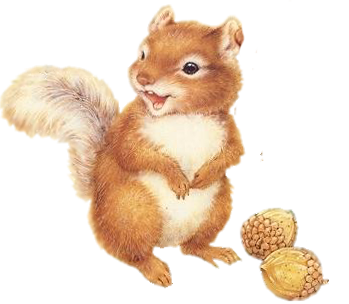 7
8-7
6+1
9-2
«Чәчәкле алан»
8-4
2+2
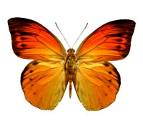 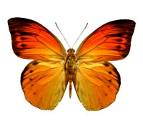 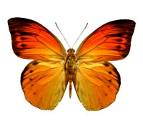 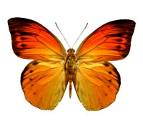 5+2
6-2
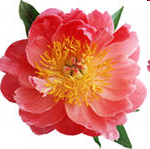 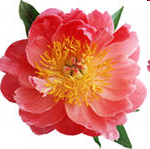 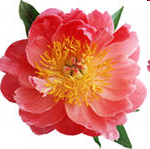 6
8
4
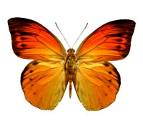 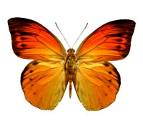 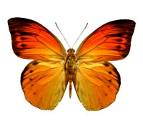 4+4
7+1
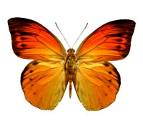 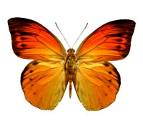 3+3
9-6
8-2
«Тамчылар һәм зонтиклар»
1+6
5-2
2-2
8-7
6-4
3+4
9-5
2+2
7-2
4+1
5-3
6-2
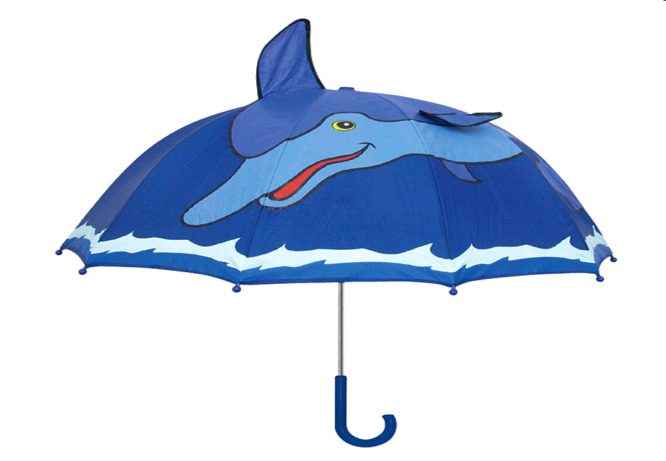 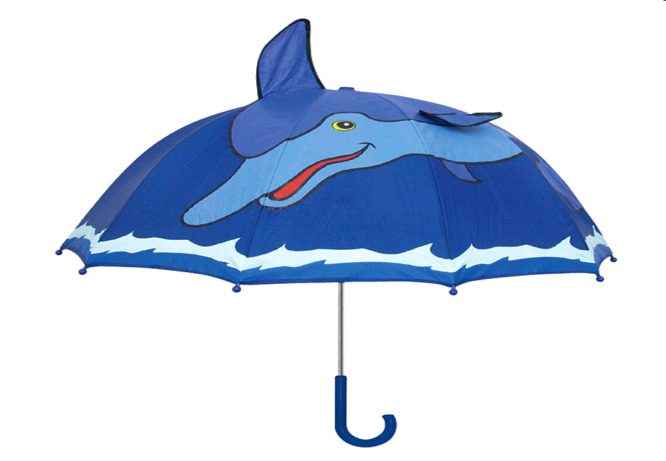 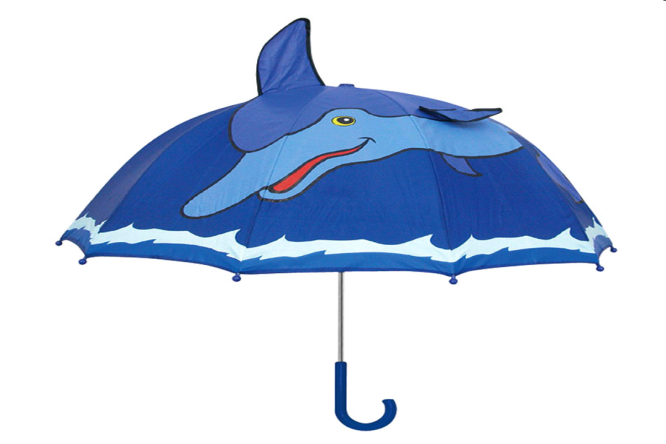 3
4
5
“Кызыклы лото”
10.01.2016
5
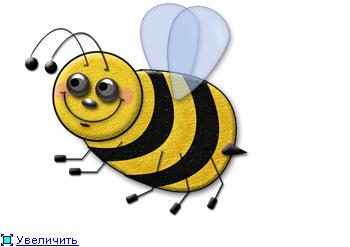 7
1+6
5+2
4+3
7-4
9-3